电子游戏video Games
沉浸式小学组
Immersion Group
Authors:
Yuqi Zhao 赵玉琪
Lucy Sui 隋小红
Shurong Tu 涂淑荣
Ying Qiu 裘盈
Ya-Ching Hsu-Kelkis 许雅菁
Day 3
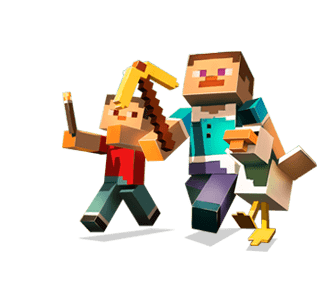 活动一
这个故事一共有几段？请用1、2、3……标出
这篇文章是谁写的？是第几人称？你怎么知道 ？
你觉得这篇文章大概在说什么 ？
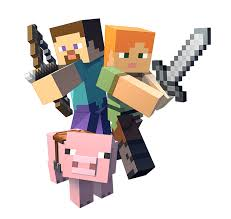 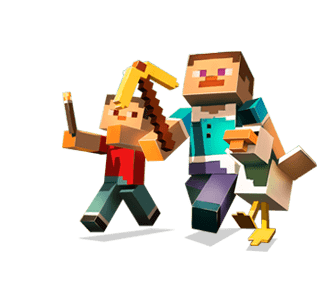 活动二
在第二段里，请你用黄色马克笔画出所有的“建造”。
作者在“我们世界：” 建造了什么？请写出三个例子。

例：建造平原

1）______________________________

2）______________________________

3）______________________________
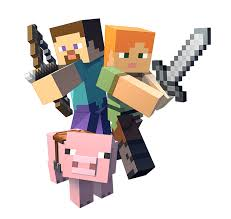 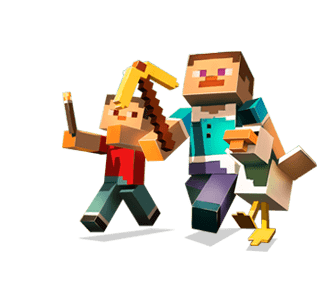 活动二
3. 在“我的世界”里，你可以做什么？______________________________

4. 用你自己的话说一说，怎么去建造“我的世界”
______________________________
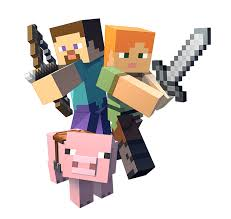 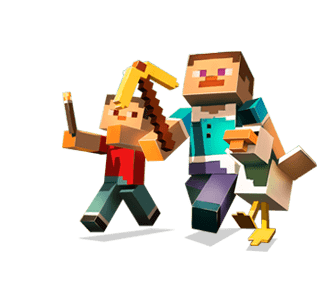 活动三
请把下面的短语分类，把好的事情用圆圈   画出来；把不好的事情用长方形
   画出来。

   破坏世界    有能力打怪物    保护家园

   变得强大     偷走资源   杀害动物
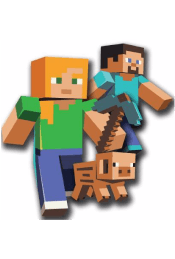 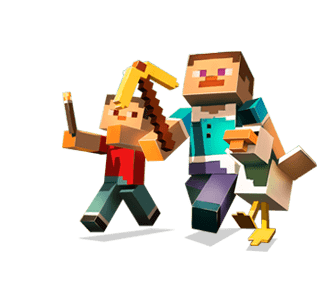 活动三
2. 为什么要去保护“我的世界”？

   ______________________________
3. 用你自己的话说一说怎么去保护？
   
   ______________________________
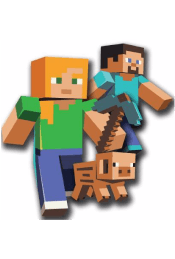 活动四：完成图表
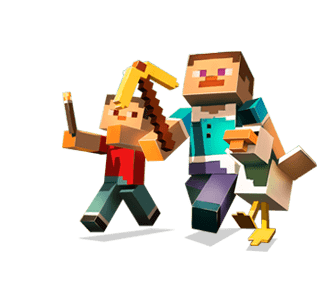 填入每一段的大意
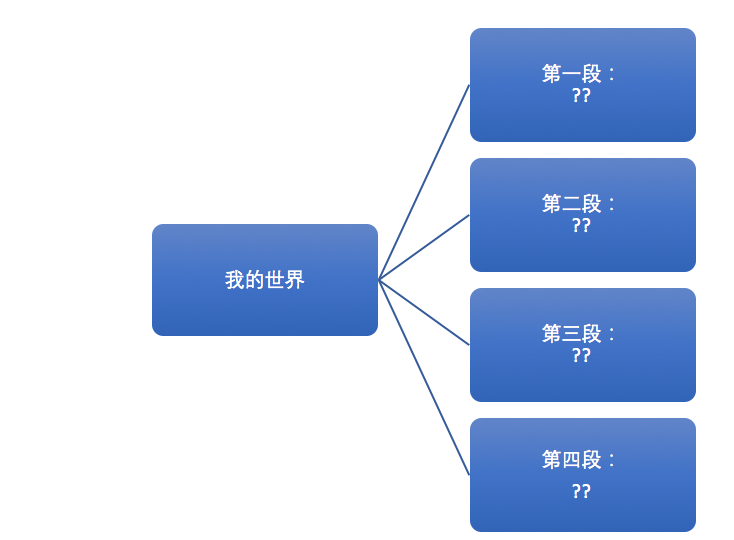 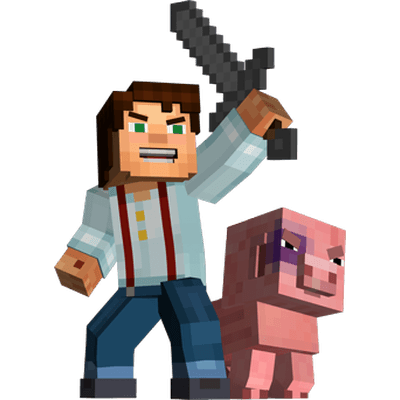 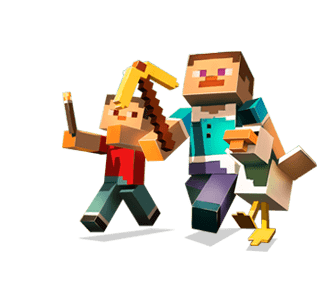 活动四：完成图表
找出答案回答图表中的问题。
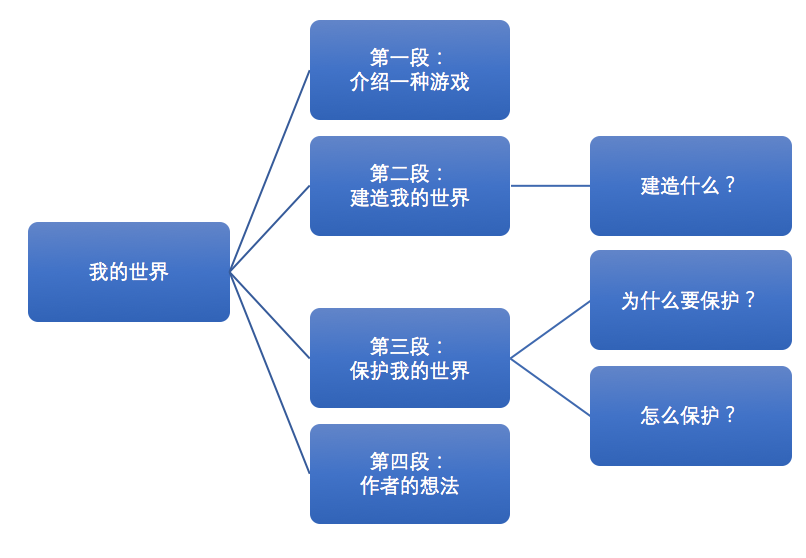 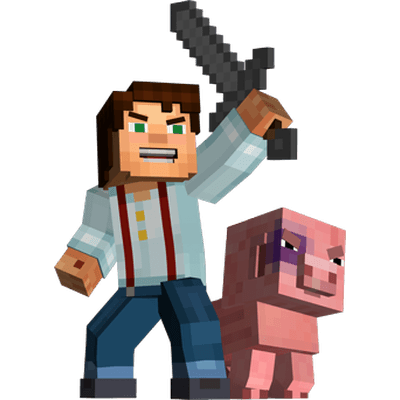 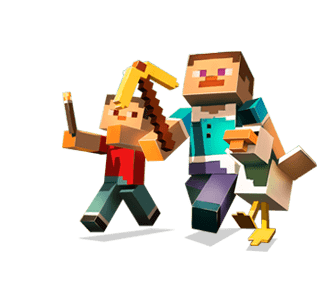 活动五
1.   作者的观点是喜欢还是不喜欢这个游戏？
  ______________________________
2.   你从哪里看出作者的观点？
  ______________________________
3.   最后，作者希望我们做什么？为什么？
  ______________________________
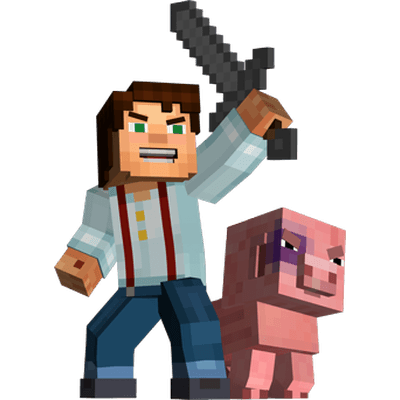 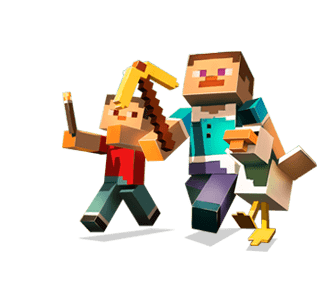 结束活动：自我评估
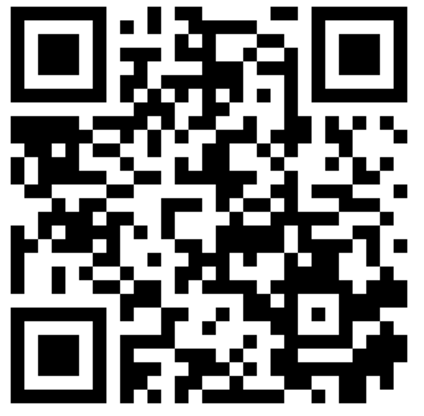 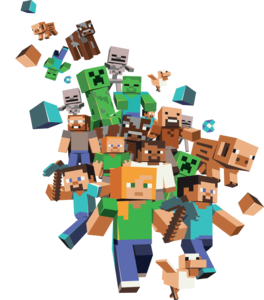 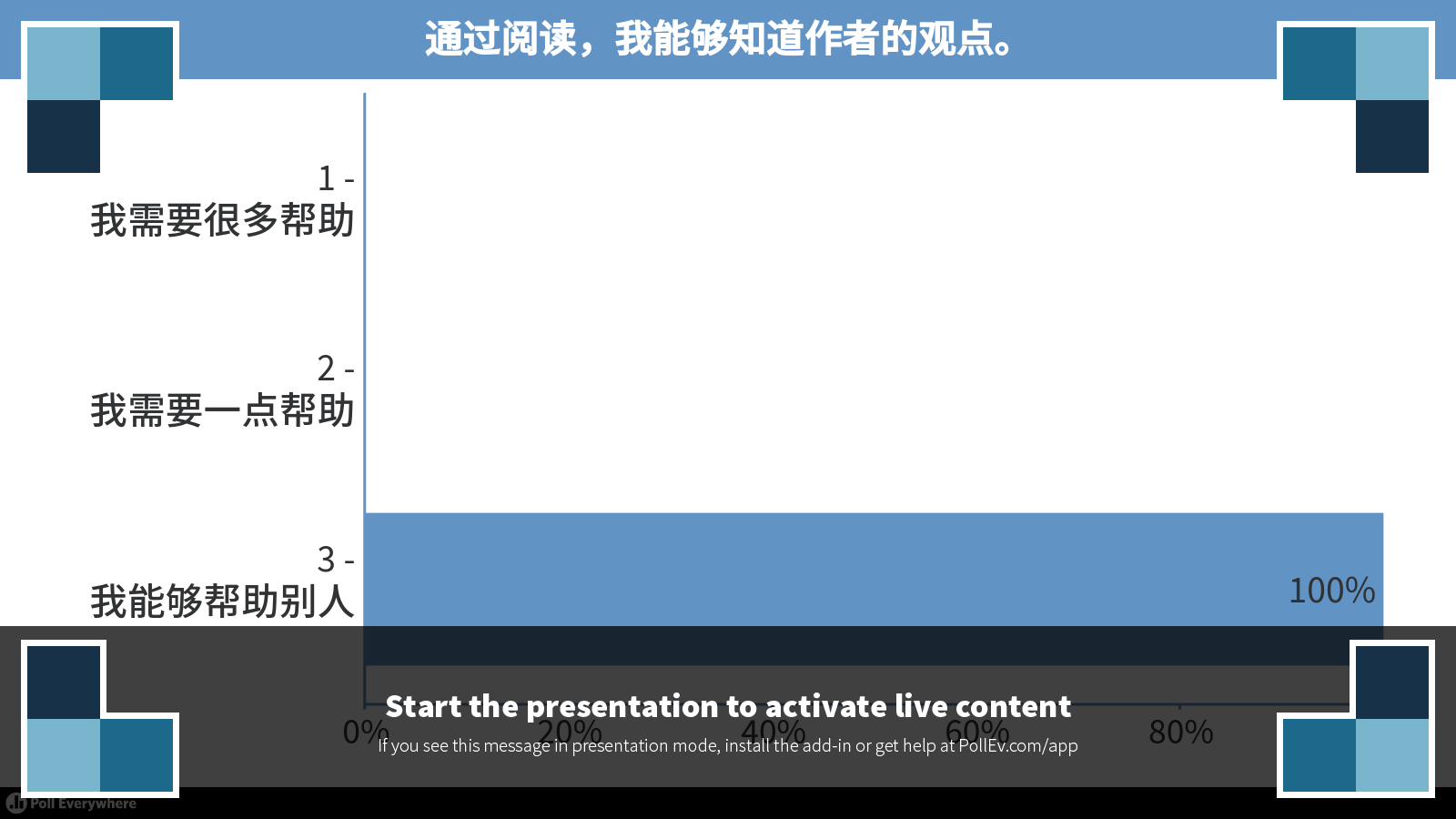 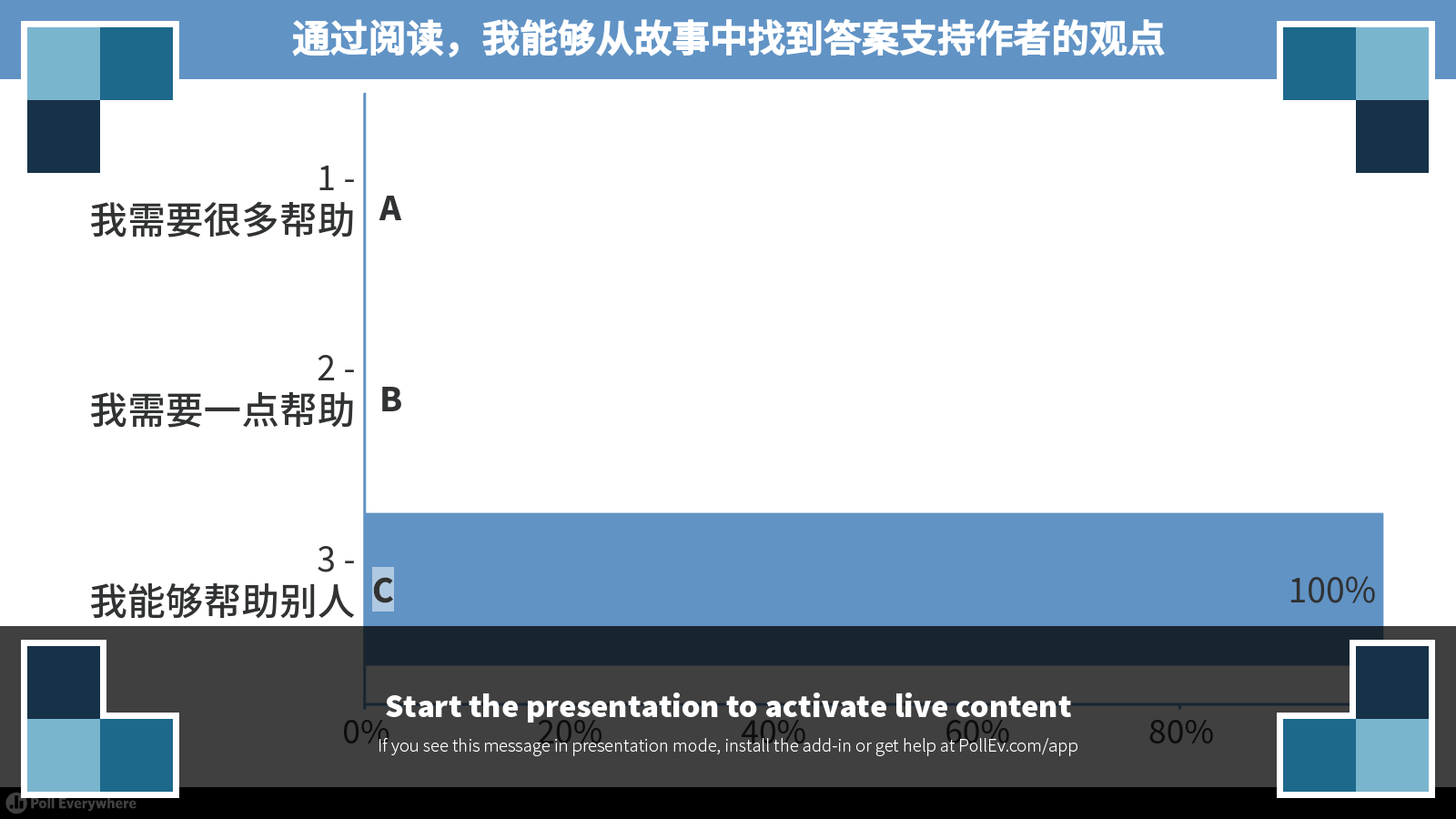